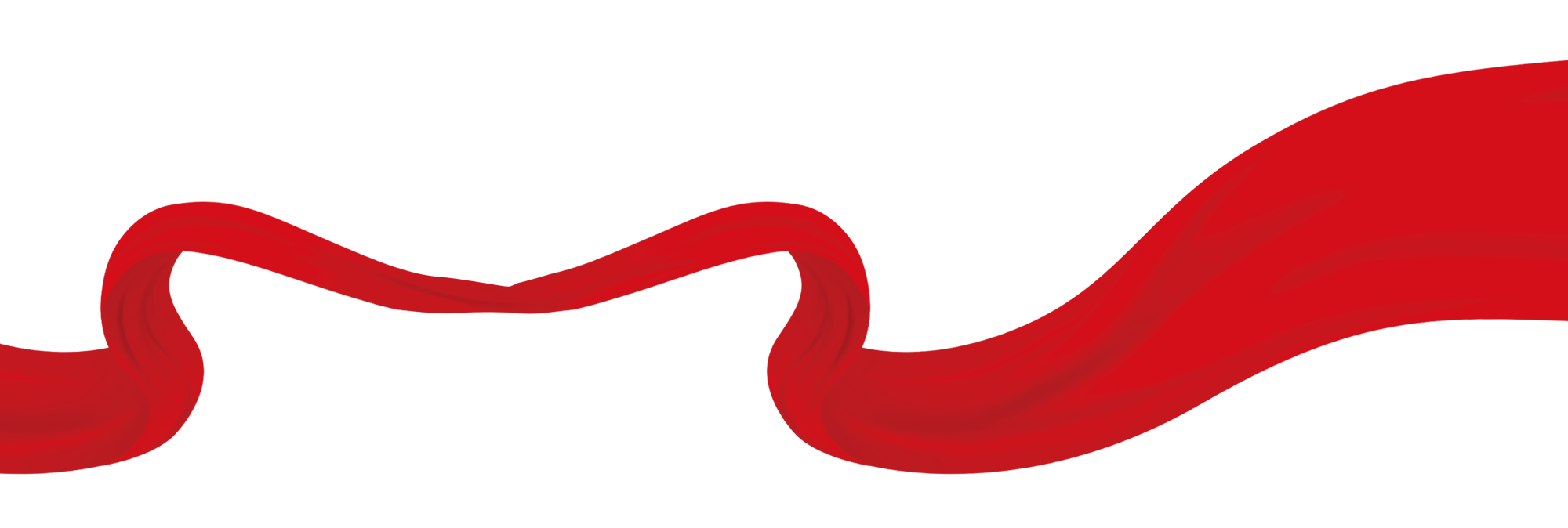 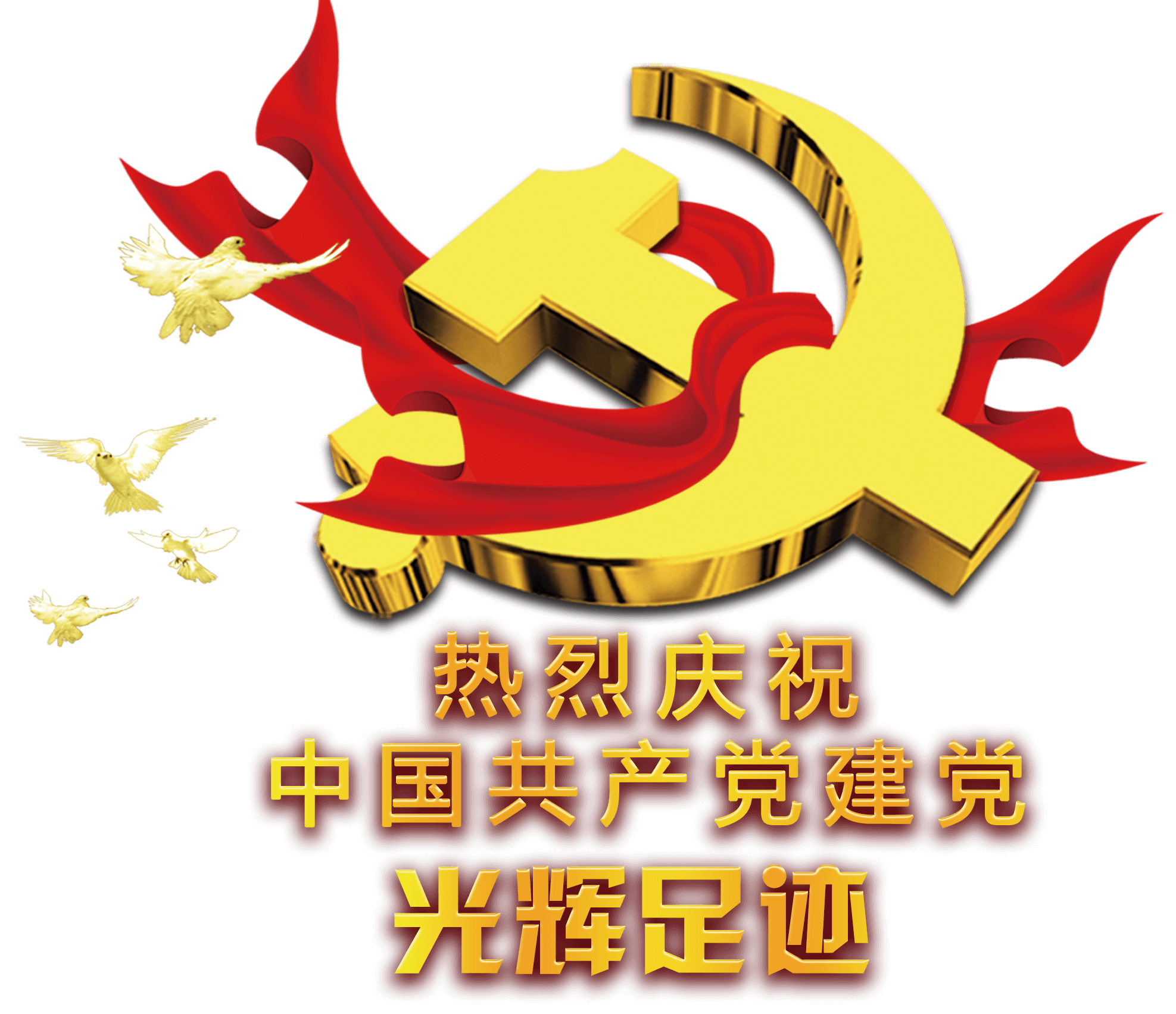 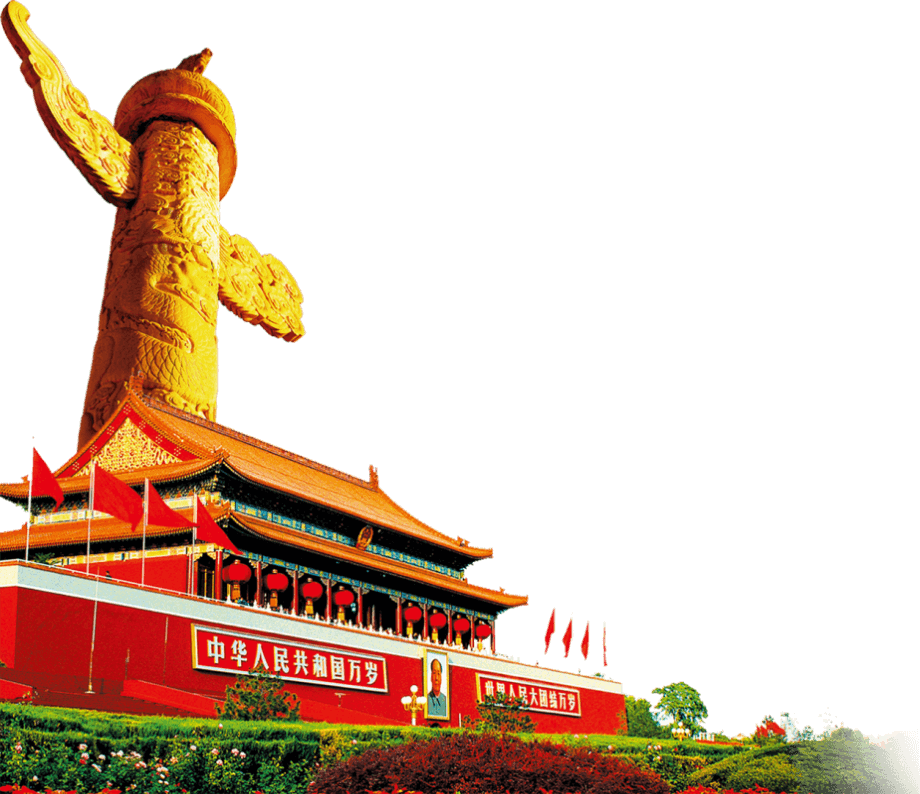 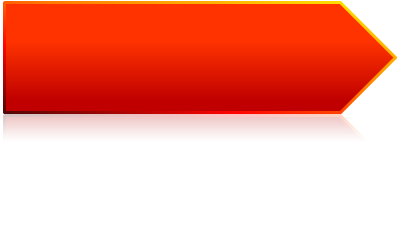 目 录
3
1
2
4
第一部分标题内容
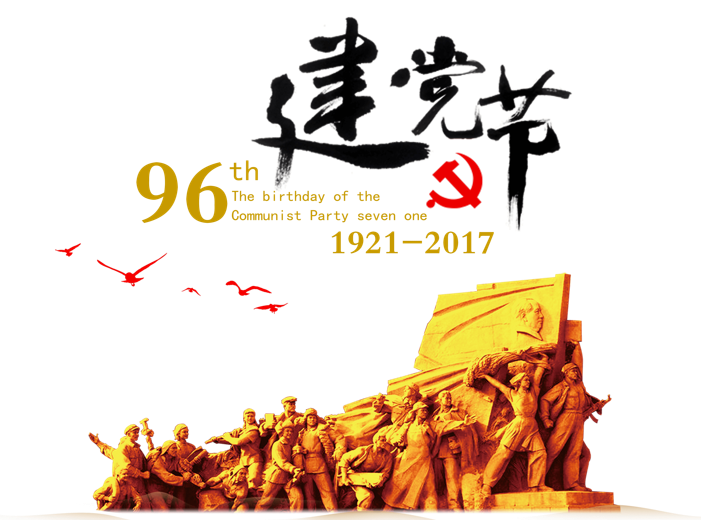 第二部分标题内容
第三部分标题内容
第四部分标题内容
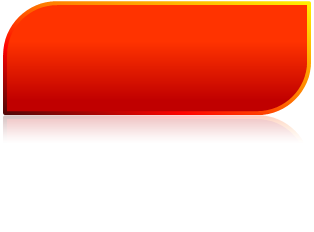 第一部分
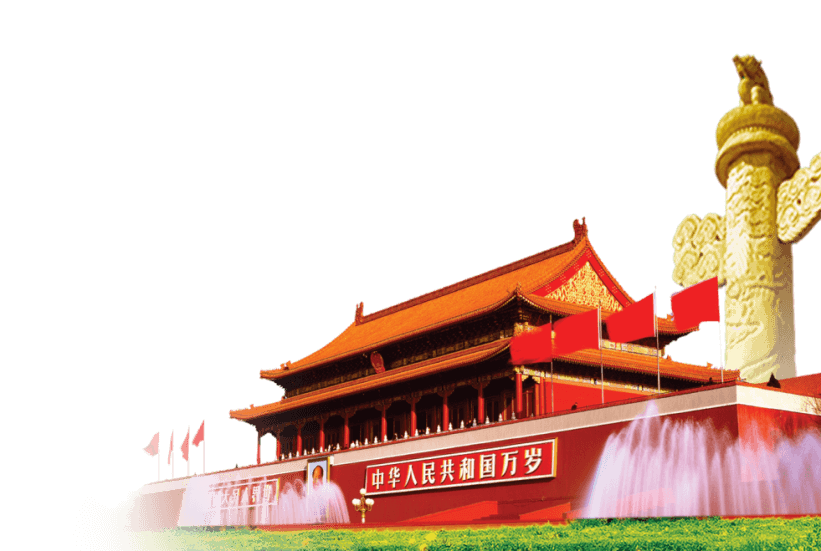 添加第一部分文字内容
在此输入您的文字内容，在此输入您的文字内容，在此输入您的文字内容
在此输入文字标题
此处添加标题
A
您的内容打在这里，或者通过复制您的文本后，在此框中选择粘贴，并选择只保留文字。
此处添加标题
您的内容打在这里，或者通过复制您的文本后，在此框中选择粘贴，并选择只保留文字。
B
此处添加标题
您的内容打在这里，或者通过复制您的文本后，在此框中选择粘贴，并选择只保留文字。
C
在此输入文字标题
点击此处输入文字点击此处输入文字点击此处输入文字
点击此处输入文字点击此处输入文字点击此处输入文字
点击此处输入文字点击此处输入文字点击此处输入文字
04
点击此处输入文字点击此处输入文字点击此处输入文字
点击此处输入文字点击此处输入文字点击此处输入文字
03
点击此处输入文字点击此处输入文字点击此处输入文字
点击此处输入文字点击此处输入文字点击此处输入文字
02
点击此处输入文字点击此处输入文字点击此处输入文字
点击此处输入文字点击此处输入文字点击此处输入文字
01
在此输入文字标题
1.单击添加标题文本
单击添加文本 单击添加文本 单击添加文本
单击添加文本 单击添加文本 单击添加文本
单击添加文本 单击添加文本 单击添加文本
4.单击添加标题文本
单击添加文本 单击添加文本 单击添加文本
单击添加文本 单击添加文本 单击添加文本
单击添加文本 单击添加文本 单击添加文本
5.单击添加标题文本
单击添加文本 单击添加文本 单击添加文本
单击添加文本 单击添加文本 单击添加文本
单击添加文本 单击添加文本 单击添加文本
4
5
2
1
3
2.单击添加标题文本
单击添加文本 单击添加文本 单击添加文本
单击添加文本 单击添加文本 单击添加文本
单击添加文本 单击添加文本 单击添加文本
3.单击添加标题文本
单击添加文本 单击添加文本 单击添加文本
单击添加文本 单击添加文本 单击添加文本
单击添加文本 单击添加文本 单击添加文本
在此输入文字标题
35%
20%
18%
17%
单击添加文本
单击添加文本
单击添加文本
单击添加文本
单击添加文本
单击添加文本
单击添加文本
单击添加文本
单击添加文本
单击添加文本
单击添加文本
单击添加文本
单击添加标题文本
单击添加文本     单击添加文本    单击添加文本    单击添加文本     单击添加文本    单击添加文本    单击添加文本
单击添加文本     单击添加文本    单击添加文本    单击添加文本     单击添加文本    单击添加文本    单击添加文本
单击添加文本     单击添加文本    单击添加文本    单击添加文本     单击添加文本    单击添加文本    单击添加文本
单击添加文本     单击添加文本    单击添加文本    单击添加文本     单击添加文本    单击添加文本    单击添加文本
在此输入文字标题
单击此处添加标题
单击此处添加标题
单击此处添加标题
您的内容打在这里，或者通过复制您的文本后，在此框中选择粘贴，并选择只保留文字。在此录入上述图表的综合描述说明，在此录入上述图表的综合描述说明，在此录入上述图表的综合描述说明。
您的内容打在这里，或者通过复制您的文本后，在此框中选择粘贴，并选择只保留文字。在此录入上述图表的综合描述说明，在此录入上述图表的综合描述说明，在此录入上述图表的综合描述说明。
您的内容打在这里，或者通过复制您的文本后，在此框中选择粘贴，并选择只保留文字。在此录入上述图表的综合描述说明，在此录入上述图表的综合描述说明，在此录入上述图表的综合描述说明。
单击此处添加标题
在此输入文字标题
标题
标题
标题
添加文本说明内容
添加文本说明内容
添加文本说明内容
添加文本说明内容
添加文本说明内容
添加文本说明内容
添加文本说明内容
添加文本说明内容
添加文本说明内容
标题
标题
标题
添加文本说明内容
添加文本说明内容
添加文本说明内容
添加文本说明内容
添加文本说明内容
添加文本说明内容
添加文本说明内容
添加文本说明内容
添加文本说明内容
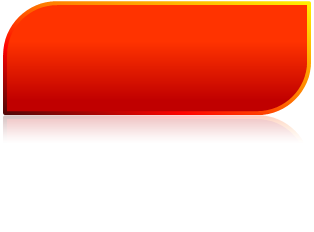 第二部分
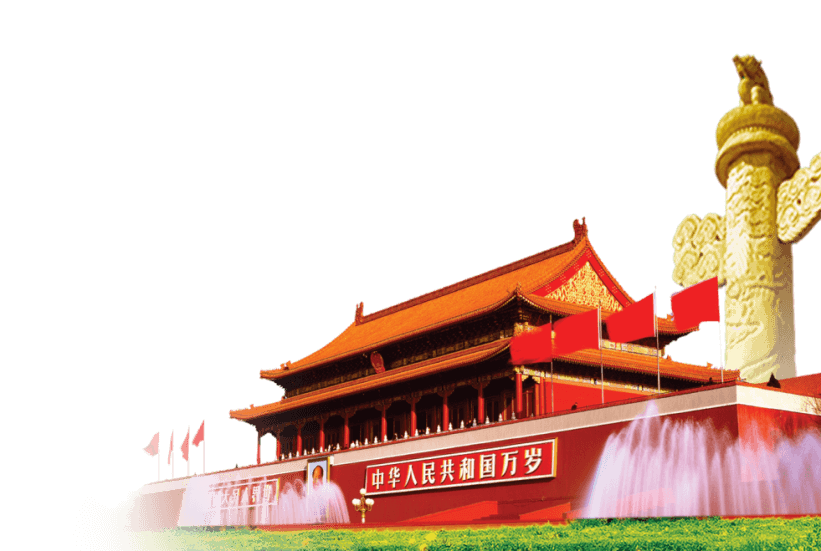 添加第二部分文字内容
在此输入您的文字内容，在此输入您的文字内容，在此输入您的文字内容
在此输入文字标题
文本
文本
文本
文本
文本
文本
点击此处添加您的文字
您的内容打在这里，或者通过复制您的文本后，在此框中选择粘贴，并选择只保留文字。在此录入上述图表的综合描述说明，在此录入上述图表的综合描述说明，在此录入上述图表的综合描述说明。
点击此处添加您的文字
您的内容打在这里，或者通过复制您的文本后，在此框中选择粘贴，并选择只保留文字。在此录入上述图表的综合描述说明，在此录入上述图表的综合描述说明，在此录入上述图表的综合描述说明。
点击此处添加您的文字
您的内容打在这里，或者通过复制您的文本后，在此框中选择粘贴，并选择只保留文字。在此录入上述图表的综合描述说明，在此录入上述图表的综合描述说明，在此录入上述图表的综合描述说明。
在此输入文字标题
75
点击此处添加您的文字
%
您的内容打在这里，或者通过复制您的文本后，在此框中选择粘贴，并选择只保留文字。在此录入上述图表的综合描述说明，在此录入上述图表的综合描述说明，在此录入上述图表的综合描述说明。
请输入相关内容
请输入相关内容
点击此处添加您的文字
25
%
您的内容打在这里，或者通过复制您的文本后，在此框中选择粘贴，并选择只保留文字。在此录入上述图表的综合描述说明，在此录入上述图表的综合描述说明，在此录入上述图表的综合描述说明。
在此输入文字标题
1、单击此处添加标题

您的内容打在这里，或者通过复制您的文本后，在此框中选择粘贴，并选择只保留文字。
2、单击此处添加标题

您的内容打在这里，或者通过复制您的文本后，在此框中选择粘贴，并选择只保留文字。
人才培养计划
您的内容打在这里，或者通过复制您的文本后，在此框中选择粘贴，并选择只保留文字。在此录入上述图表的综合描述说明，在此录入上述图表。
3、单击此处添加标题

您的内容打在这里，或者通过复制您的文本后，在此框中选择粘贴，并选择只保留文字。
69%
在此输入文字标题
单击此处添加标题
单击此处添加文本内容，文字内容需概括精炼，建议与标题相关并符合整体语言风格，语言描述尽量简洁生动。
单击此处添加标题
单击此处添加文本内容，文字内容需概括精炼，建议与标题相关并符合整体语言风格，语言描述尽量简洁生动。
单击此处添加标题
单击此处添加文本内容，文字内容需概括精炼，建议与标题相关并符合整体语言风格，语言描述尽量简洁生动。
单击此处添加标题
单击此处添加文本内容，文字内容需概括精炼，建议与标题相关并符合整体语言风格，语言描述尽量简洁生动。
单击此处添加标题
单击此处添加文本内容，文字内容需概括精炼，建议与标题相关并符合整体语言风格，语言描述尽量简洁生动。
单击此处添加标题
单击此处添加文本内容，文字内容需概括精炼，建议与标题相关并符合整体语言风格，语言描述尽量简洁生动。
单击此处添加标题
单击此处添加文本内容，文字内容需概括精炼，建议与标题相关并符合整体语言风格，语言描述尽量简洁生动。
单击此处添加标题
单击此处添加文本内容，文字内容需概括精炼，建议与标题相关并符合整体语言风格，语言描述尽量简洁生动。
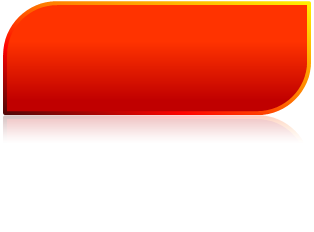 第三部分
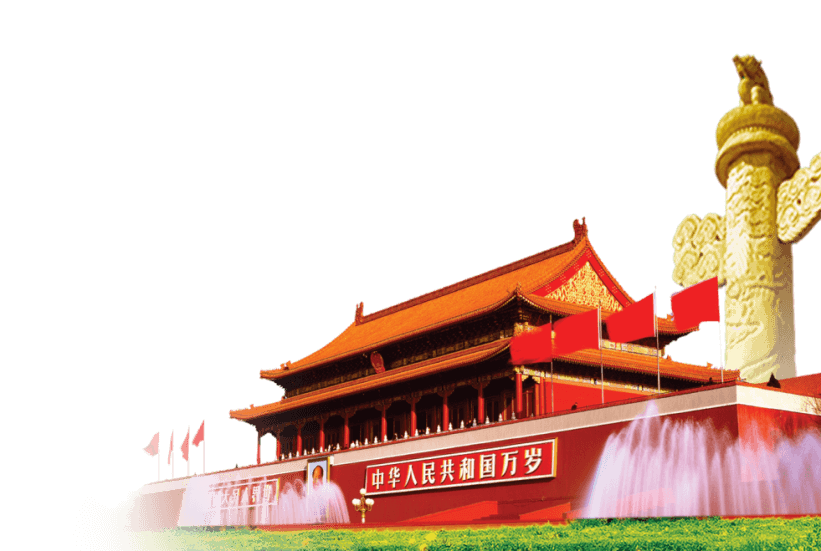 添加第三部分文字内容
在此输入您的文字内容，在此输入您的文字内容，在此输入您的文字内容
在此输入文字标题
填加标题
填加标题
填加标题
填加标题
填加标题
填加标题
添加详细文本描述，建议与标题相关并符合整体语言风格
此处添加详细文本描述，建议与标题相关并符合整体语言风格，语言描述尽量简洁生动。
此处添加详细文本描述，建议与标题相关并符合整体语言风格，语言描述尽量简洁生动。
此处添加详细文本描述，建议与标题相关并符合整体语言风格，语言描述尽量简洁生动。
添加详细文本描述，建议与标题相关并符合整体语言风格
此处添加详细文本描述，建议与标题相关并符合整体语言风格，语言描述尽量简洁生动。
在此输入文字标题
单击添加文本
单击添加文本
单击添加文本
单击添加文本
单击此处输入文本
单击此处输入文本
单击此处输入文本
单击此处输入文本
单击此处输入文本
单击此处输入文本
单击此处输入文本
单击此处输入文本
单击此处输入文本
单击此处输入文本
单击此处输入文本
单击此处输入文本
在此输入文字标题
添加内容
添加标题
点击添加内容点击添加内容点击添加
添加内容
添加标题
点击添加内容点击添加内容点击添加
添加内容
添加标题
点击添加内容点击添加内容点击添加
添加标题
添加内容
点击添加内容点击添加内容点击添加
在此输入文字标题
添加标题
添加标题
单击此处添加文本
单击此处添加文本
单击此处添加文本
单击此处添加文本
单击此处添加文本
单击此处添加文本
单击此处添加文本
单击此处添加文本
添加标题
单击此处添加文本
单击此处添加文本
单击此处添加文本
单击此处添加文本
添加标题
添加标题
单击此处添加文本
单击此处添加文本
单击此处添加文本
单击此处添加文本
单击此处添加文本
单击此处添加文本
单击此处添加文本
单击此处添加文本
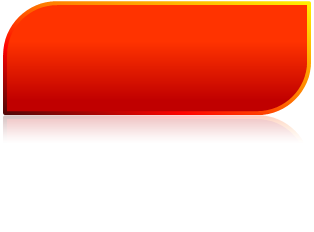 第四部分
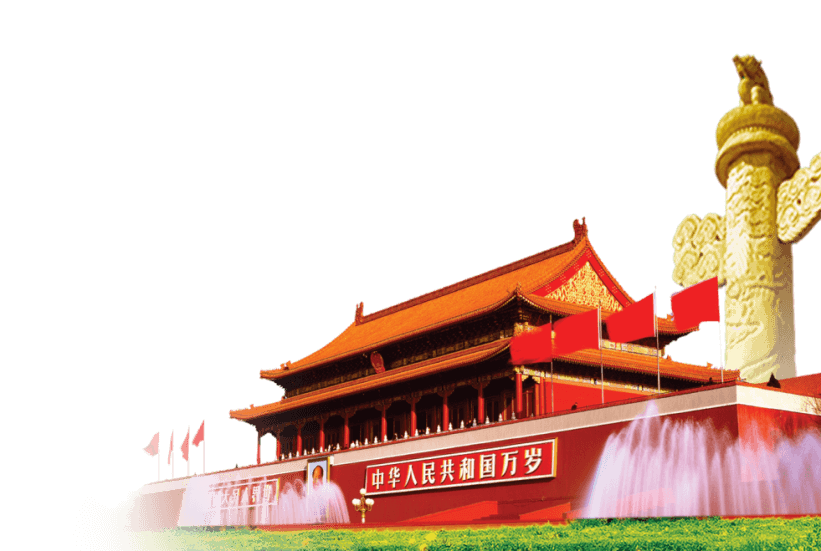 添加第四部分文字内容
在此输入您的文字内容，在此输入您的文字内容，在此输入您的文字内容
在此输入文字标题
2014
填加标题
单击此处添加文本内容，文字内容需概括精炼
单击此处添加文本内容，文字内容需概括精炼
2015
单击此处添加文本内容，文字需概括精炼
单击此处添加文本内容，文字需概括精炼
2016
单击此处添加文本内容，文字需精炼
单击此处添加文本内容，文字需精炼
2017
单击此处添加文本内容，文字内容需概括精炼  单击此处添加文本内容，文字内容需概括精炼
单击此处添加文本内容，文字内容需概括精炼  单击此处添加文本内容，文字内容需概括精炼
在此输入文字标题
添加对的说明文字添加对的说明文字添加对的说明文字添加对的说明文字添加文字
添加对的说明文字添加对的说明文字添加对的说明文字添加对的说明文字添加文字
添加文本
添加文本
添加文本
添加文本
添加对的说明文字添加对的说明文字添加对的说明文字添加对的说明文字添加文字
添加对的说明文字添加对的说明文字添加对的说明文字添加对的说明文字添加文字
在此输入文字标题
您的文字
您的文字
您的文字
请输入您想要的文字
请输入您想要的文字
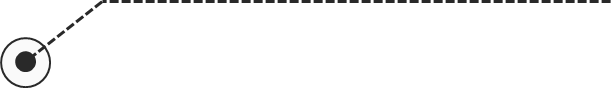 这里输入说明文字这里输入说明文字
这里输入说明文字这里输入说明文字
这里输入说明文字这里输入说明文字
这里输入说明文字这里输入说明文字
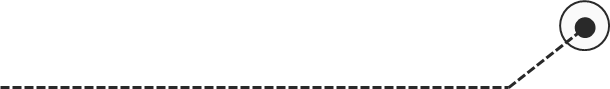 请输入您想要的文字
请输入您想要的文字
在此输入文字标题
单击添加标题
单击添加标题
单击添加标题
单击添加标题
第一季度
第四季度
第三季度
第二季度
在此录入上述图表的描述说明，在此录入上述图表的描述说明，在此录入上述图表的描述说明。
在此录入上述图表的描述说明，在此录入上述图表的描述说明，在此录入上述图表的描述说明。
在此录入上述图表的描述说明，在此录入上述图表的描述说明，在此录入上述图表的描述说明。
在此录入上述图表的描述说明，在此录入上述图表的描述说明，在此录入上述图表的描述说明。
您的内容打在这里，或者通过复制您的文本后，在此框中选择粘贴，并选择只保留文字。在此录入上述图表的综合描述说明，您的内容打在这里，或者通过复制您的文本后，在此框中选择粘贴，并选择只保留文字。
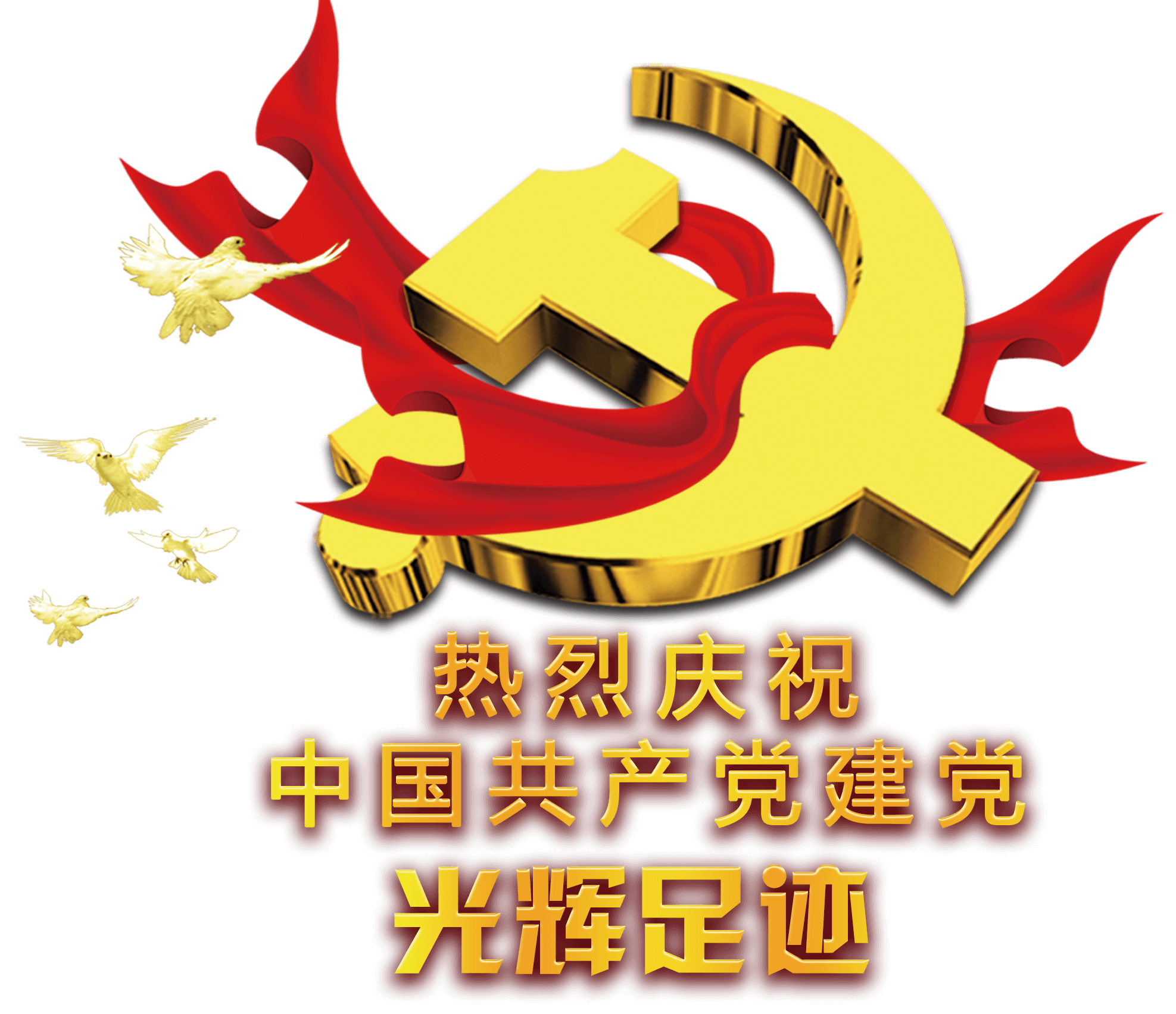